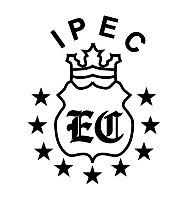 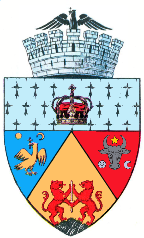 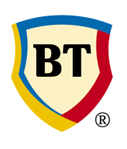 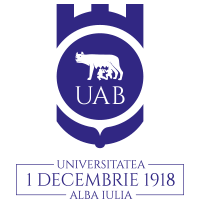 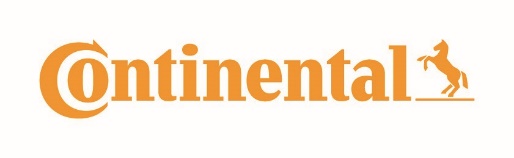 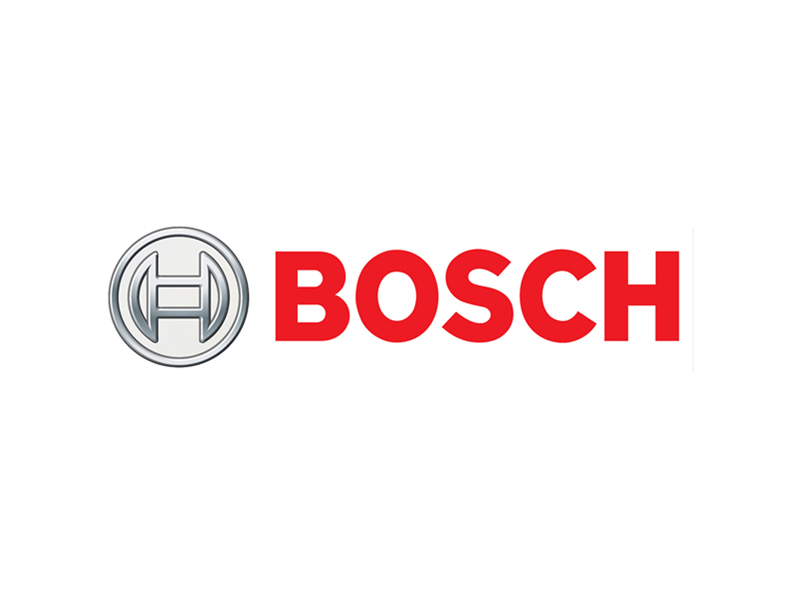 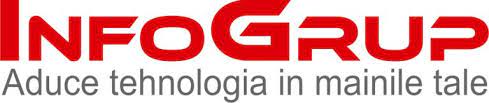 Reutilizati pagina cu click dreapta – duplicate slide